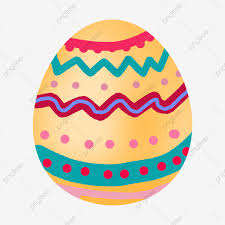 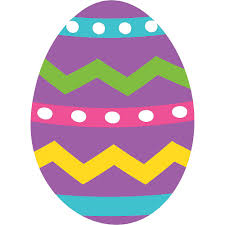 Για τις διακοπές του Πάσχα…
Σελίδα 49: 1, 3, 6, 7
Άσκηση: Συντεταγμένες χάρτη (04)
Σελίδα 78 (Δραστηριότητες Ενότητας):  1, 2, 4
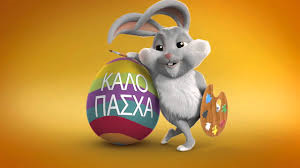 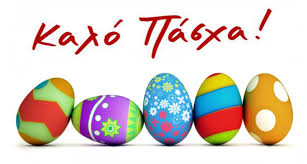 Άσκηση 1/Σελ.49
(α) Δεν ορίζει, διότι υπάρχει στοιχείο του Συνόλου Α που δεν αντιστοιχεί σε κάποιο στοιχείο του Συνόλου Β
(β) Ορίζει, διότι κάθε στοιχείο του Συνόλου Α αντιστοιχεί σε μόνο ένα στοιχείο του Συνόλου Β
(γ) Δεν ορίζει, διότι υπάρχει στοιχείο του Συνόλου Α που αντιστοιχεί σε περισσότερα από ένα στοιχεία του Συνόλου Β
(δ) Ορίζει, διότι κάθε στοιχείο του Συνόλου Α αντιστοιχεί σε μόνο ένα στοιχείο του Συνόλου Β
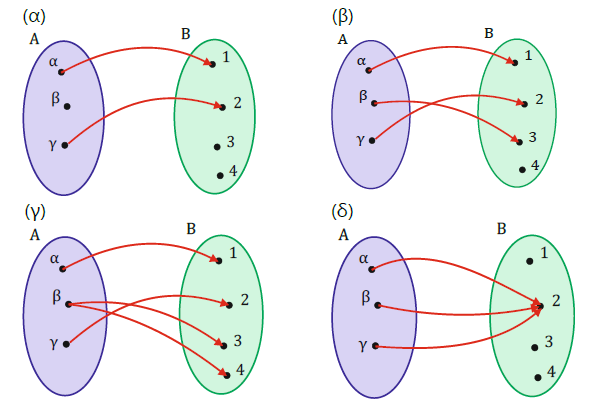 Άσκηση 3/Σελ. 49
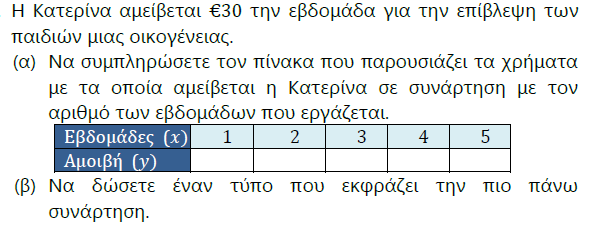 150
120
90
60
30
y = 30x
Άσκηση 6/Σελ. 50
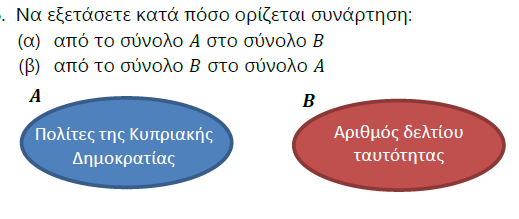 Οι συναρτήσεις αυτές λέγονται 1 προς 1
(α) Ορίζει, διότι κάθε πολίτης της δημοκρατίας αντιστοιχεί σε (έχει) μόνο ένα αριθμό ταυτότητας
(β) Ορίζει, διότι κάθε αριθμός ταυτότητας αντιστοιχεί σε μόνο ένα πολίτη της Δημοκρατίας
Άσκηση 7/Σελ. 50
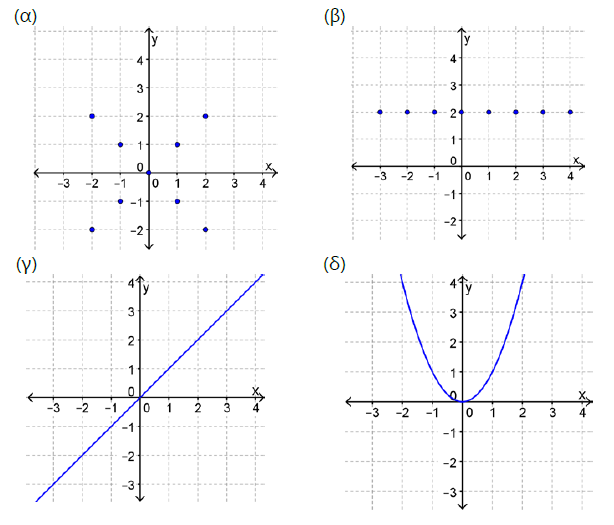 (α) Δεν ορίζει, διότι υπάρχουν x που αντιστοιχούν σε περισσότερα από ένα y
(β) Ορίζει
(γ) Ορίζει
(δ) Ορίζει
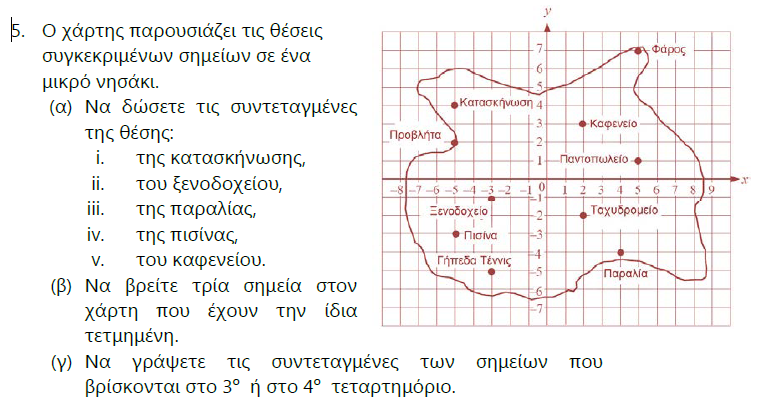 • Α
(-5, 4)
(2, 3)
• Σ
• Β
(-3, -1)
• Ρ
(-5, -3)
(4, -4)
Επιπλέον: Να τοποθετήσετε τα σημεία Σ(-2,3), Ρ(7,-3), Α(3,4) και Β(-5,-1)
Δραστηριότητες Ενότητας
Άσκηση 1 /Σελ. 78
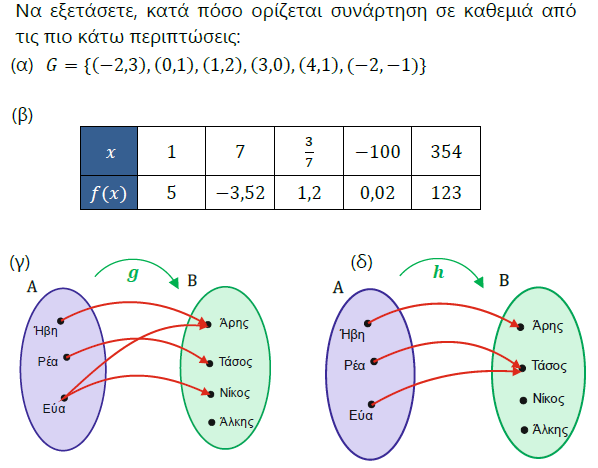 (α) Δεν ορίζει, διότι υπάρχει x που αντιστοιχεί σε 2 y
(β) Ορίζει
(γ) Δεν ορίζει, διότι υπάρχει στοιχείο του Συνόλου Α που αντιστοιχεί σε περισσότερα από ένα στοιχεία του Συνόλου Β
(δ) Ορίζει
Δραστηριότητες Ενότητας
Άσκηση 2 /Σελ. 78
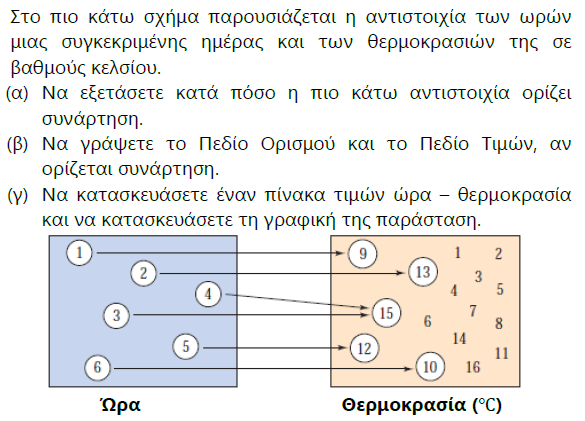 (α) Ορίζει, διότι κάθε στοιχείο του Συνόλου “Ώρα” αντιστοιχεί σε μόνο ένα στοιχείο του Συνόλου “Θερμοκρασία”
(β) Π.Ο. = {1, 2, 3, 4, 5, 6}
      Π.Τ. = {9, 10, 12, 13, 15}
(γ)
Δραστηριότητες Ενότητας
Άσκηση 4 /Σελ. 79
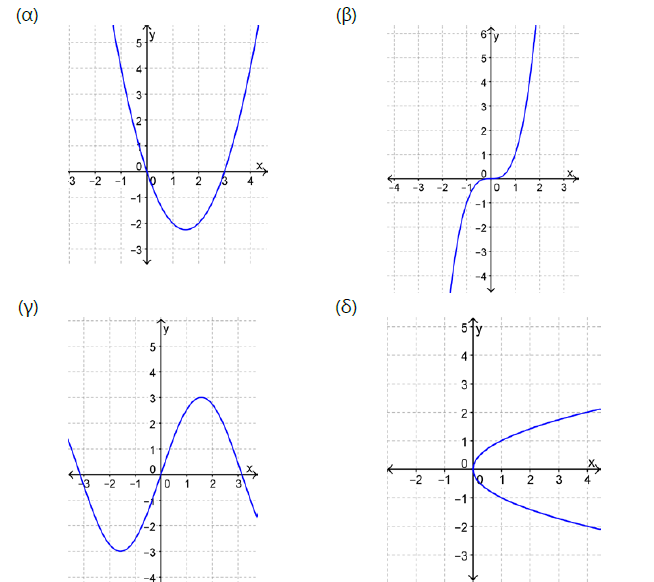 (α) Ορίζει
(β) Ορίζει
(γ) Ορίζει
(δ) ΔΕΝ Ορίζει